Leading IoT organisation in Europe
Mission, Vision, Aims
Mission and Vision
Mission

To drive on behalf of our members business, policy, research and innovation development in the IoT & Edge Computing and other converging technologies across the Digital Value Chain to support digitization in Europe, and competitiveness of Europe. 

Vision

Together we aim to lead, promote, bridge and collaborate in IoT & Edge Computing and other converging technologies research and innovation, standardisation and ecosystem building providing IoT deployment for European businesses creating benefits for European society. We co-operate with other global regions to ensure removal of barriers to development of the IoT & Edge Computing market, while preserving the European  values, including privacy and consumer protection.
IoT/IIoT applications in verticals
Vision on IoT/IIoT/edge computing
IoT/IIoT – engine for converging technologies
DLT’s applied to industrial sectors
Computing continuum (IoT-data-connectivity-cloud-edge computing-AI)
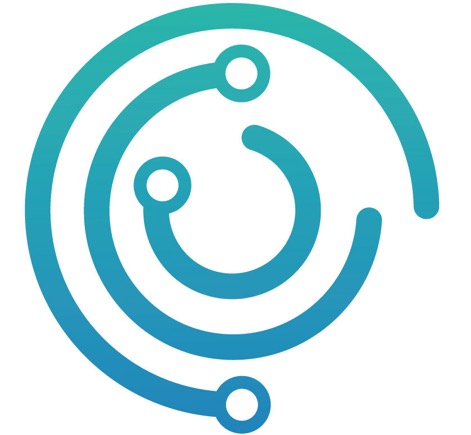 SHARING
LEADERSHIP
COLLABORATION
CONTRIBUTION
Contribution in relevant EU funding programmes and partnerships
European and International dimension
Providing input on EU policies and strategies
Providing input to standardization bodies
78
SMEs
201
Members
44  
Corporates
638
Contributors
15
Groups
52
Research/Academia
8
Sub-Groups
27
Associations
How we work
Horizontal Working Groups
Urban Society
Research & Partnerships
Standardisation
Innovation Ecosystems
Policy & Strategies
Vertical Working Groups
Agriculture
Buildings
Energy
Health
Manufacturing
Mobility
Interest Groups
Testbeds
Distributed Ledger Technologies
Logistics &Supply Chain
Digital for Green
AIOTI IG Digital for Green
Key Deliverables
Vision document
Document initiated in April
It introduces the AIOTI vision for the impact of IoT and Edge Computing on Green Deal policies and objectives.
The main objective of this report is to discuss the steps to be followed in order to
identify the high-level objectives of and challenges imposed by the EU Green Deal and key resulting Data policies
show IoT and Edge Computing business driven scenarios and use cases that can support these objectives and challenges In addressing key EU Green Deal and Data policies and
provide high level research and standardisation recommendations on addressing these high-level Green Deal challenges and objectives.
Vision document - Content
EU Green Deal and Data policies
Overview of the EU Green Deal policies
EU Green Deal
Overview of additional EU Green Deal regulations
Fit for 55 initiative
A Socially Fair Transition
Climate change: EU Parliament stimulate renewable hydrogen, integration of energy systems
Just Transition Fund fund to ensure no one is left behind on the road to a greener economy
EU plan puts spotlight on carbon sinks to tackle climate change
Overview of Data Policies
Vision document - Content
High level Green Deal challenges and objectives
Overview of IoT and Edge computing (Digital Transformation)
IoT and edge computing research challenges and objectives
IoT and edge computing standardisation challenges and objectives
Scenarios and Best Cases
IoT and Edge computing business driven Scenarios
IoT and Edge computing Best Cases
Recommendations
Research high level recommendations
Standardisation high level recommendations
Business driven high level recommendations
Policy driven high level recommendations
Vision document - Content
Relations of EU Green Deal policies to other Global Green Deal Policies
USA Green Deal policies
China Green Deal policies
Other Green Deal policies

Conclusions
OneM2M – AIOTI Collaboration
Open Discussion

Identified areas: digital for green, standardisation

Discussion so far:
Identify intersections between IoT, sustainability and standardisation
Idea is to include IoT experts from all areas (government, R&D etc.)
Webinars, blogs, videos are expected deliverables
AIOTI can contribute by identifying gaps (report published in Jan 2020), and work is ongoing in TF
Contact
For more information about AIOTI and how to join please contact AIOTI Secretariat at sg@aioti.eu.          To apply to become AIOTI member, please visit our online form: https://aioti.eu/join.
@aioti_eu
@aioti  aioti.eu